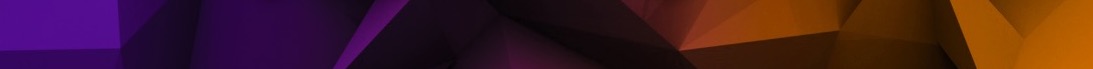 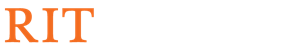 CAD Spotlight
Name
Details
Replace with Image
Replace with Image